日本の教育と子ども
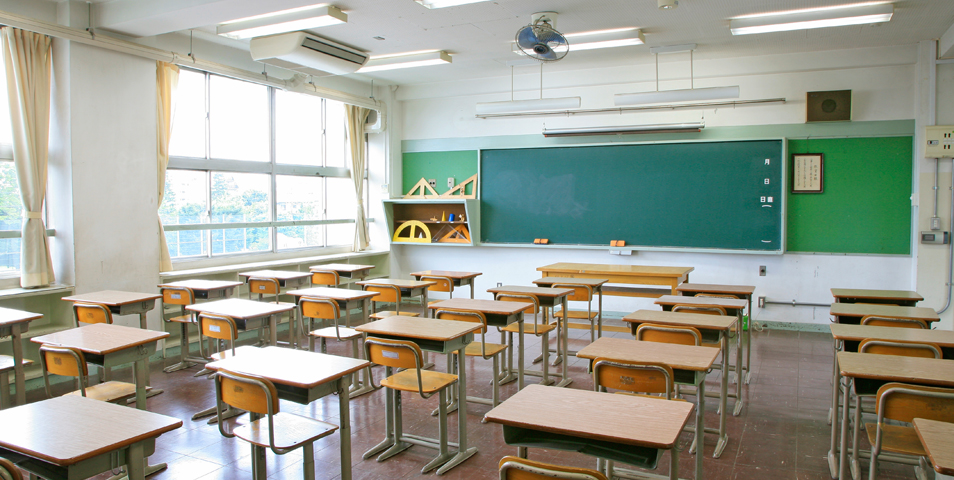 Conversation III
Week 9
人種差別：racism 
性差別　：Sexism
日本の伝統的な年中行事を、大学生も祝うか
祝うなら、どうやって祝うか

田舎と都会のちがいと、ステレオタイプ　－　方言
ICE BREAK
・大学生活
・方言
・迷信
日本の伝統文化
１分間プレゼン

Edmodoに書いたものを読んでもいいです。
写真を１枚見せましょう

長すぎない！
簡潔（かんけつ）／シンプルに！！
プレゼンテーションのお知らせ
プレゼンテーションのテーマ
【自分の国に紹介したい日本の文化】
・ポップカルチャー、伝統文化　なんでもOK!
・理由　　＆　　紹介の方法
５月２日にスクリプトをメールで提出
5月6日に、スクリプトをクラスに持ってくる
日本の義務教育（ぎむきょういく）
・図画工作（ずがこうさく）：art and craft 
・家庭科：
・道徳（どうとく）：morality 
・技術（ぎじゅつ）
・理科（りか）：basic science
日本の教育の問題点を知っていますか？
いじめ問題
https://www.asahi.com/articles/ASK4P04M6K4NUUPI007.html
次のことを話し合ってください
１．みなさんの国の教育の良い点と悪い点

２．みなさんの国では平等に教育が受けられますか？

３．学校やクラスによって教科書が同じですか？違いますか？
次のことを話し合ってください
いじめの問題をなくすために、学校は何をしなくてはいけませんか？
日本と世界の校則をくらべてみたら・・・
https://www.youtube.com/watch?v=A7r7OAgbBRA